Figure 8. Comparison of mIPS lesions and of “noisy target location” effects on the pattern of stabilizer recruitment. ...
Cereb Cortex, Volume 22, Issue 6, June 2012, Pages 1382–1394, https://doi.org/10.1093/cercor/bhr210
The content of this slide may be subject to copyright: please see the slide notes for details.
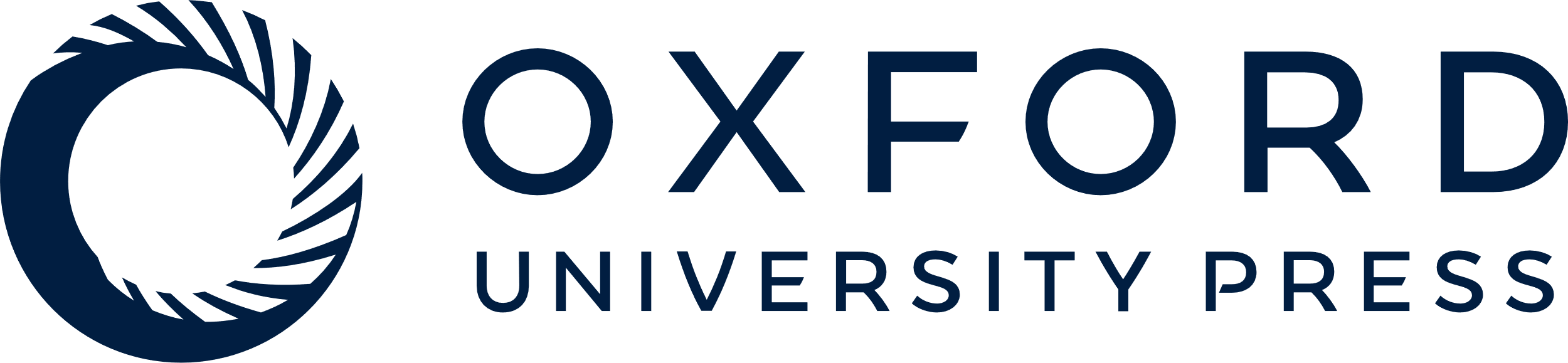 [Speaker Notes: Figure 8. Comparison of mIPS lesions and of “noisy target location” effects on the pattern of stabilizer recruitment. Left: typical trials in each condition of Experiment #4. For left mIPS lesions and “noisy target location,” trials were separated according to the direction (clockwise or anticlockwise) of the deviation in reaching movements as induced by TMS (B, C) and due to the target shift (D, E). Right: Mean ± SD of the peak latency and peak activity of both the clockwise (red) and anticlockwise (blue) stabilizers. Note the difference between the recruitment pattern of the stabilizers in the left mIPS TMS and in the “noisy target location” conditions. In the TMS condition, the clockwise stabilizer had a larger variability in its latency peak and the anticlockwise stabilizer had a smaller peak amplitude (B, C). In the “noisy target location” condition, the peak of the clockwise stabilizer was higher and occurred earlier than in controls, whereas the anticlockwise stabilizer remained unchanged (D, E).


Unless provided in the caption above, the following copyright applies to the content of this slide: © The Author 2011. Published by Oxford University Press. All rights reserved. For permissions, please e-mail: journals.permissions@oup.com]